Emerging / Existing Standards in the System Modeling and Simulation (SMS) Environment
SMS Roundtable Discussion
NAFEMS Americas 2016, Seattle, WA, USA
June 7-9, 2016
Roadmap: 	High Level*
Defining a new Culture The shifting towards a comprehensive advanced virtual engineering environment
Finalize SMS Environment (Definition)
New online portal to create central hub for SMS globally
In Terms & Definitions
1st World Conference for SMS
Publish 1st issue of T&D online publically
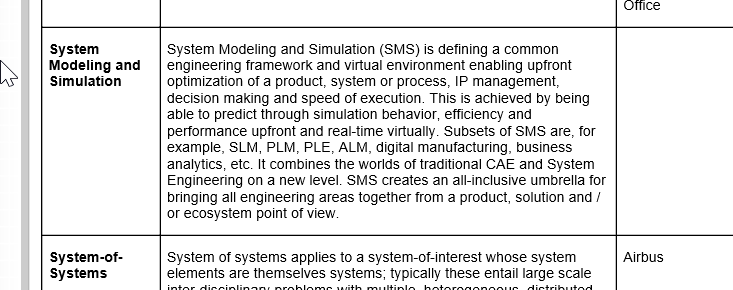 FMI White Paper
SMSWG 
Begins work
Membership reached:
> 100 members
> 75 companies
SMS Vision 2020 and beyond…
SMS Flyer
Draft for T&D
Rough outline of  SMS Environment (Definition)
1st own session within the IW ‘15 in MBSE track
Established:
Bylaws
Framework of activities
Website
SMS Sessions 
(NAFEMS Americas 2016)
3 sessions during
NWC 2015
2013	2014	2015		2016			2017		2018		…beyond….
* Details are being developed and will find its way here through SMSWG meetings, contributions of members, consulting, etc.
How to approach this….. ?
Started this in more detail with SMSWG call on May 31, 2016
With 20 people attending
Getting more  people actively involved in this discussion
Set the stage to ask questions…..
To Ask the right questions to structure this work
To Find answers based on the developed questions
To create a specific list of actions /timing for deliverables 
Involve the whole SMSWG throughout this process
Starting to ask questions …..
How do we structure the SMS space?
Disciplines (Domains)
….
What type of classification do we need?
What is the hierarchy?
What criteria do we need? 
What should be a standard?
Do we need a standard?
….
….
SMS as iterative Process Throughout Product Life Cycle*
Requirements 
Assessment
Logistic
Sign-off
Release
Requirements
Define
Manufacturing
Design & Product Development
Layout
Integration
Increasing Fidelity
Functional
Decompose
Validate
Test
Logical
Layout
Verify
Check
Simulation &
Analysis
Production 
Release
Physical
Built
Prototype
Testing
* SMS_ThinkTank™
[Speaker Notes: Global 
In-the-loop
All areas of expertise are working of a common framework and interact with each other]
How do we structure the SMS space:Disciplines
Requirements
Software
Electronics
Electrical
Mechatronics
CAE
V & V
How do we structure the SMS space:Fidelity
0D
1D
2D
3D
Engineering Disciplines Throughout Product Life Cycle*
Model-Based Enterprise
Requirements 
Assessment
Logistic
In-the-Loop Management
 Requirements
 Quality
 Change management
 Supply chain
 Program management
Maturity
R&D
Design
Release
Production
In-service
Retire
Models ranging from 0D to 3D
Enabling foundation
Organization
Culture
Collaboration
Communication
Manufacturing
Design & Product Development
Layout
Internet of Things
Process
Integration
Traceability
Impact Analysis
Validation
Verification
Unification
Technology
Infrastructure
Tools
Common
Flexible
Advanced
Assessments
Market
Requirements
Quality
Performance
Simulations / Analysis
Virtual design
Virtual Testing
Virtual manufacturing
Risk assessment / certification of correctness
Remaining useful life
Costing
Trade-off studies
Big Data
Simulation &
Analysis
Production 
Release
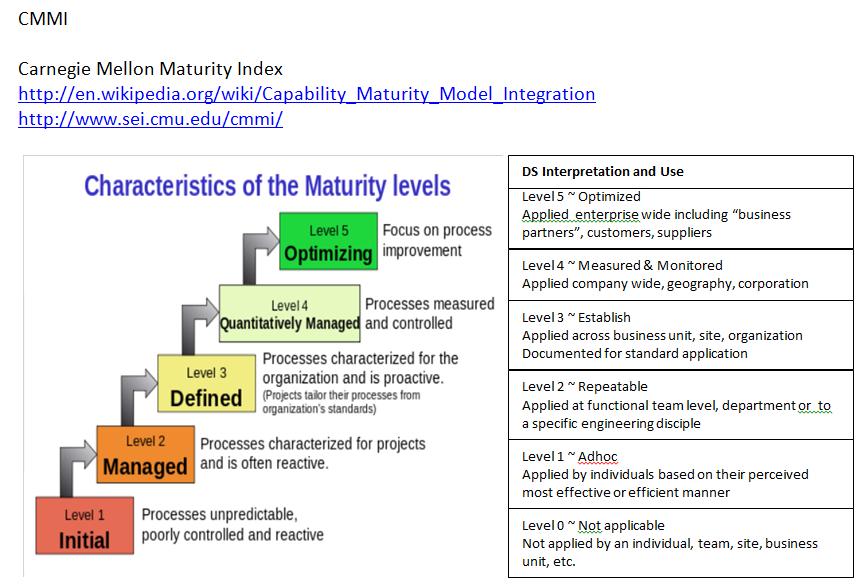 Digital Twin
Prototype
Testing
* SMS_ThinkTank™
[Speaker Notes: Global 
In-the-loop
All areas of expertise are working of a common framework and interact with each other]
What type of classification do we need?Type of Standard
Communication
Collaboration
Data Exchange
Integration
Process Management
What type of classification do we need?Maturity of Standard
Identified as a Need
Emerging
Proposed
Released
Commonly Use
Revision
What is the hierarchy?
Disciplines
Type
Fidelity
Maturity
What criteria do we need?
What should be a standard?
Do we need a standard?
Does the Definition of SMS holds still true?
In Terms & Definitions
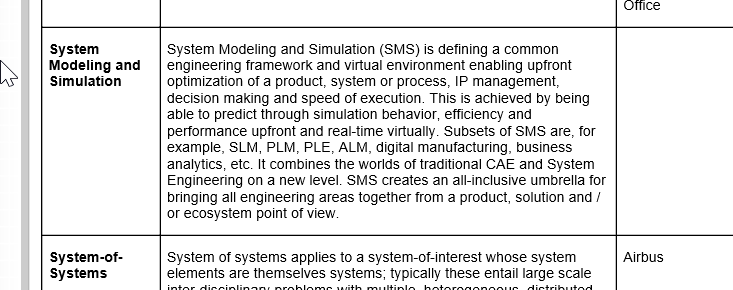 Does the Definition of SMS holds still true?
System Modeling and Simulation (SMS) is defining a common engineering framework and virtual environment enabling upfront optimization of a product, system or process, IP management, decision making and speed of execution. This is achieved by being able to virtually predict through simulation behavior, efficiency and performance upfront and real-time virtually. Subsets of SMS are, for example, SPDM, PLM, PLE, ALM, digital manufacturing, business analytics, etc. It combines the worlds of traditional CAE and System Engineering on a new level. SMS creates an all-inclusive umbrella for bringing all engineering areas together from a product, solution and / or ecosystem point of view.
Proposed Definition of SMS
The capability to predict virtually through upfront and real-time product simulation behavior, efficiency and performance optimization. Subsets of SMS include SPDM, PLM, PLE, ALM, digital manufacturing, business analytics, IP management, etc. It integrates the worlds of traditional CAx and Systems Engineering on a new level. SMS creates an all-inclusive umbrella for bringing together diverse engineering disciplines from a product, solution and / or ecosystem point of view.
Notes from Discussion